ETNA Preliminary Design Review
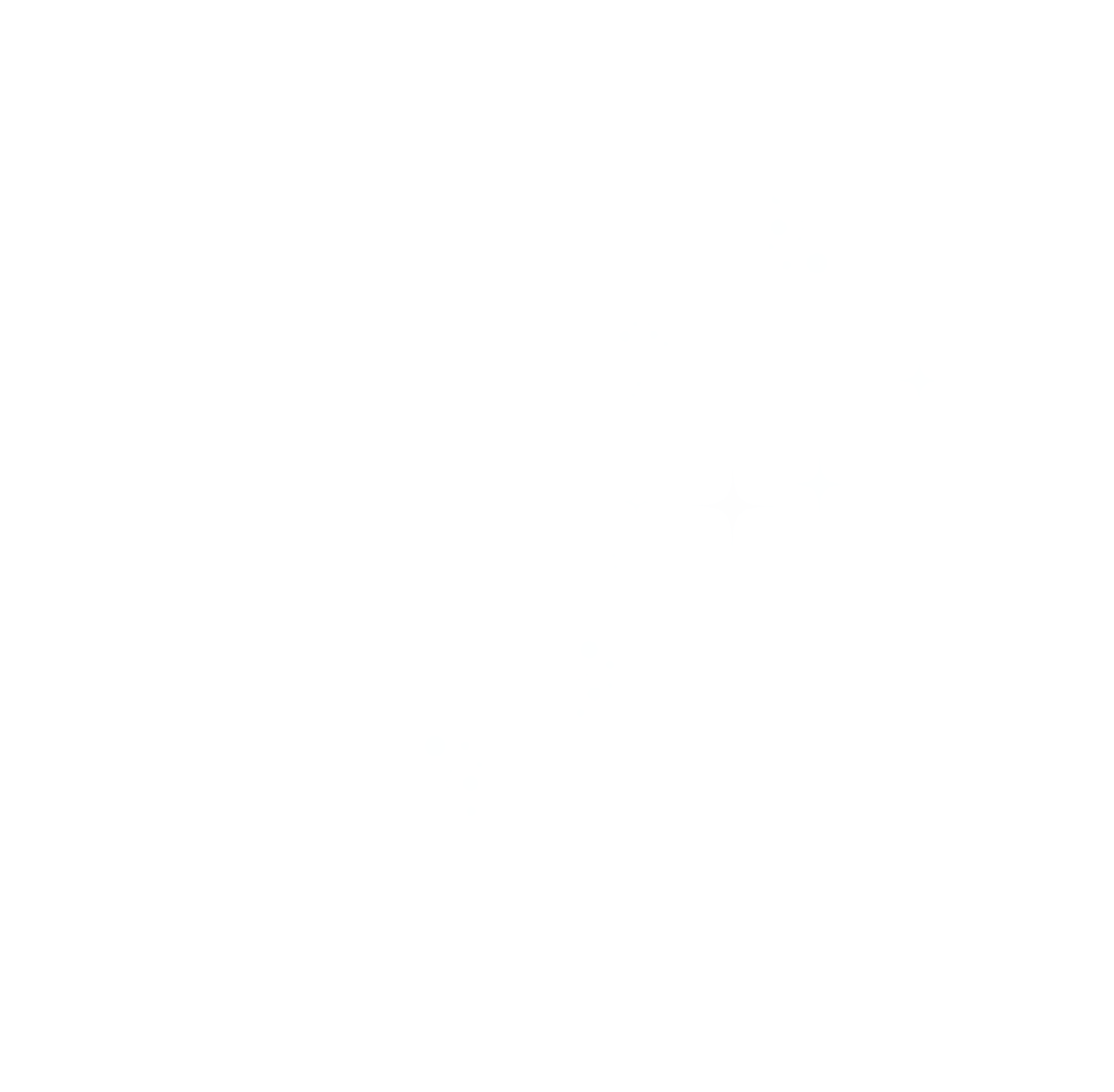 Team 14
Presenters: Jake Starkel, Atkin Arnstein, Izaak Beusmans, Devin Davis, Ania Miecznik, Anna Jonsen, Lucas Allen
Additional Members:  Srija Boddeda, Hayden Fuller, Bart Kubiak, Max Martinez, Ace Stratton
Company Costumer: ASTROBi 
Faculty Advisor: Prof. Lawrence
Presentation Overview
Project Description
Missions
CONOPs
Functional Objectives
CPEs
Critical Trades
Optical Sensor
Laser
Computational Platform
Design Space
Presented Trades
Future Trades
Future Work
Modeling
Prototyping
2
Project Description
ASTROBi's Mission
The ASTROBi Foundation has dedicated itself to the search for life in space. 
ASTROBi's primary interest is Enceladus, one of Saturn's many moons. 
It is believed that the water erupting 100km above the surface of Enceladus may contain microbial life
ASTROBi's Encelascope is a 4U privately funded spacecraft currently in feasibility studies. The primary instrument of the Encelascope is a 1U digital inline holographic microscope intended to analyze samples from the erupting plumes.
4
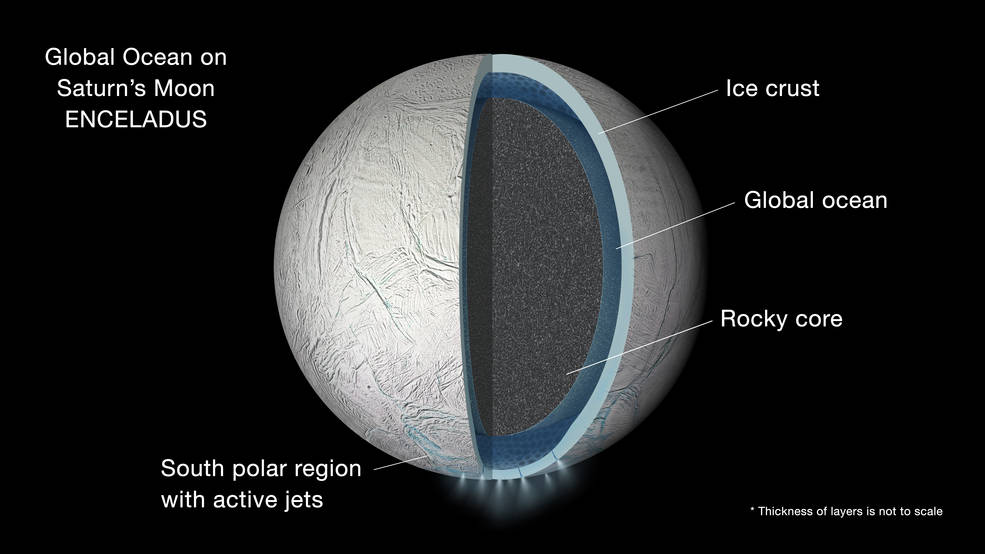 Image Courtesy of NASA: https://www.nasa.gov/press-release/cassini-finds-global-ocean-in-saturns-moon-enceladus
5
Etna's Mission
Etna will create a flight-like proof-of-concept of a microscope meant to analyze captured water samples from the plumes of Enceladus in the search for life outside of Earth.
Etna's mission is to build a Digital Inline Holographic Microscope (DIHM) that meets the size and resolution requirements set by the ASTROBi Foundation.
In Greek mythology Athena buried Enceladus underneath Mount Etna. The eruptions of Etna are said to be the breath of Enceladus.
6
Digital Inline Holographic Microscopy (DIHM)
Sample Volume
Beam Conditioning
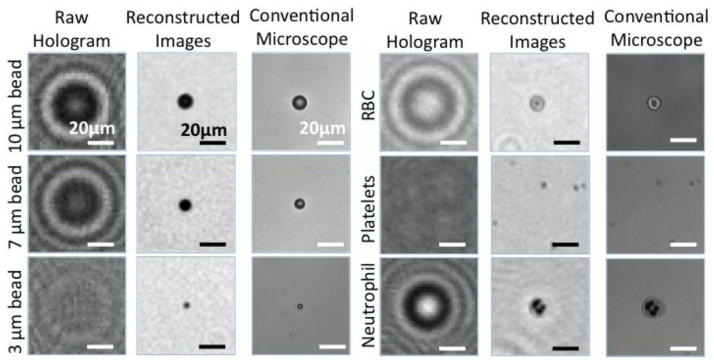 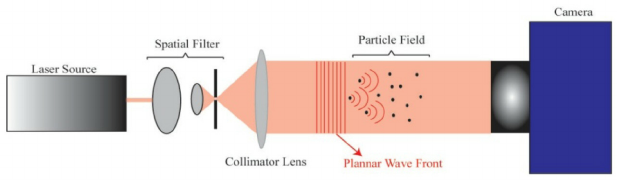 Image via: Research Gate
7
CONOPS: ASTROBi
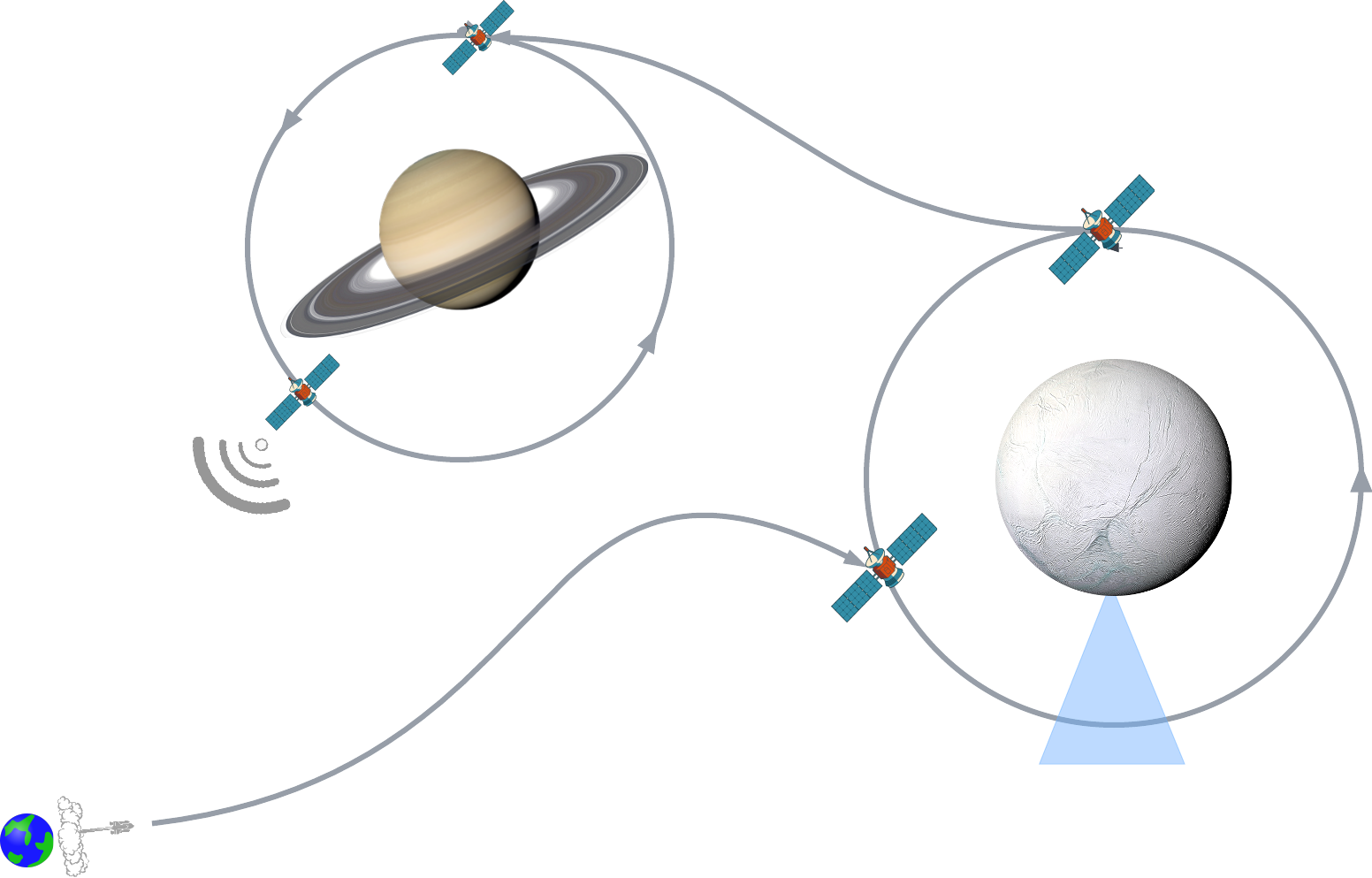 Transfer to orbit Saturn
Transmit processed data to Earth
Analyze samples while orbiting Enceladus
Navigate to orbit around Enceladus
Pass through plumes to collect liquid saltwater samples
8
CONOPS: Etna
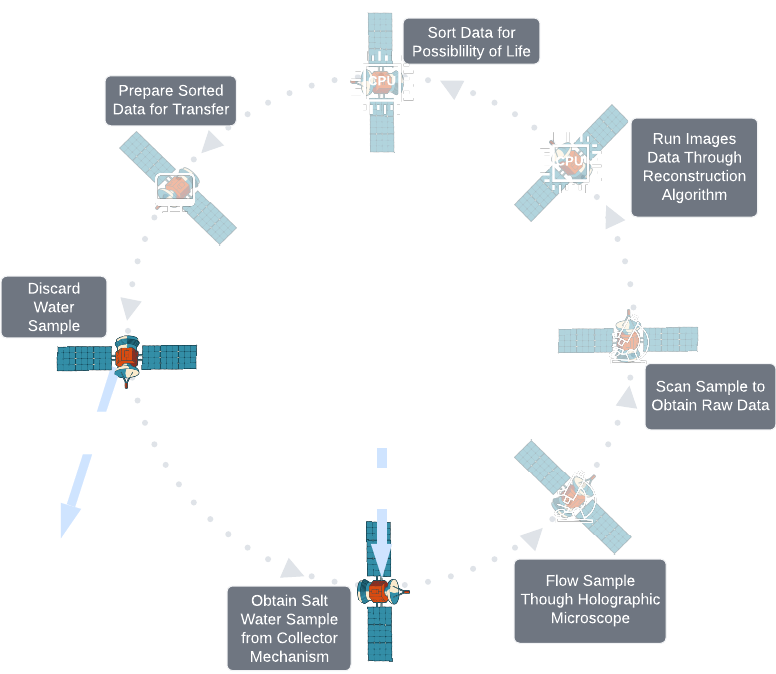 9
Functional Objectives
10
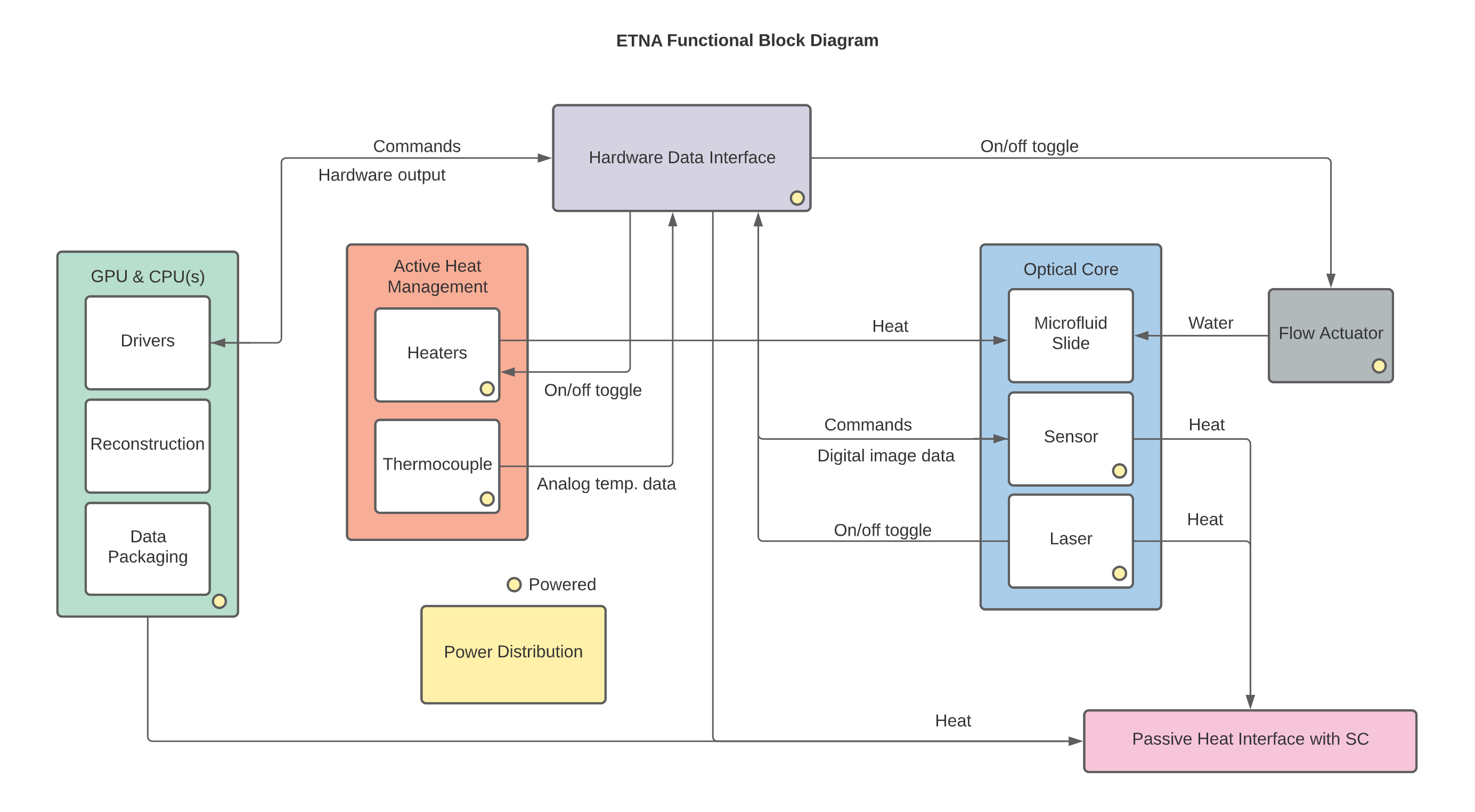 ETNA FUNCTIONAL BLOCK DIAGRAM
11
Critical Project Elements
12
Trade Dependency Flow
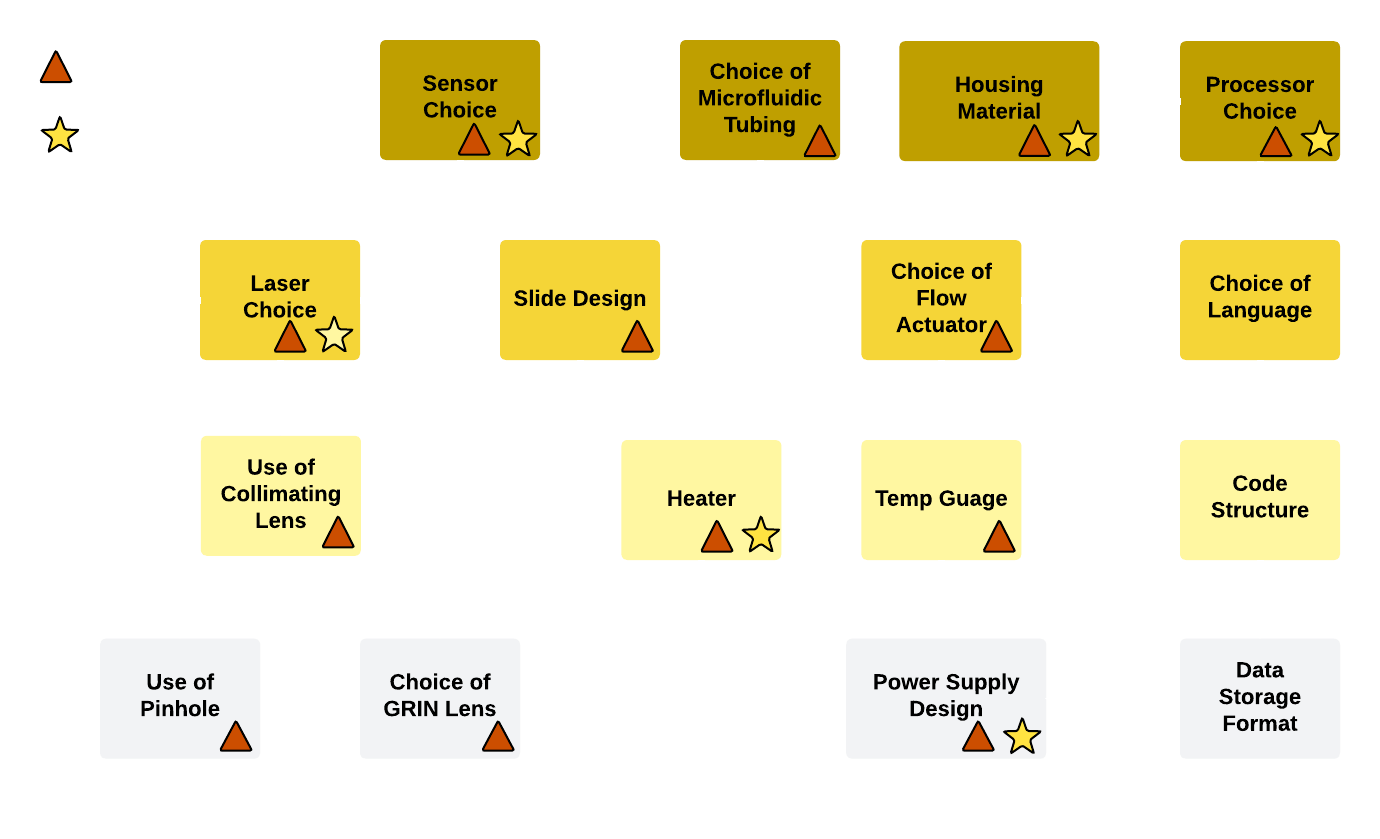 13
Trade Dependency
14
Key Risks
15
Trade 1: Optical Sensor
Trade Considerations
Size
Payload is a 1U Cube-sat
Total sensor size should be minimized

Computer board interface
Compatibility of the sensor with the board
Power regulation required from the board

Physical Interface
Mounting within the system
Survival of testing
Power draw
Heat from the sensor must not interfere with the experiment
Limited active and inactive loads

Framerate and Resolution
Picture quality depends on resolution
Rapid imaging depends on framerate
As resolution increases framerate decreases

Availability and Cost
Supply chain issues makes supply low
Rarity of parts increases cost
17
Design Options
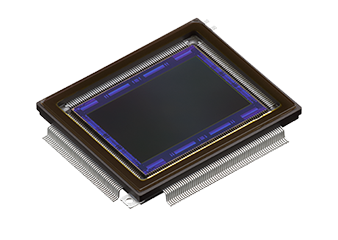 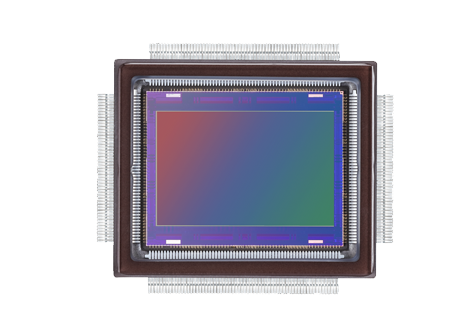 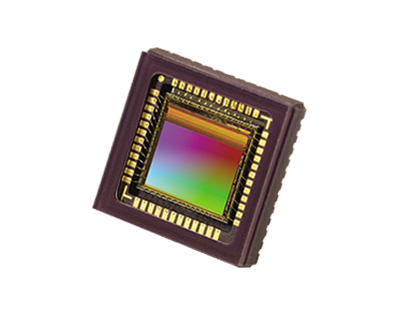 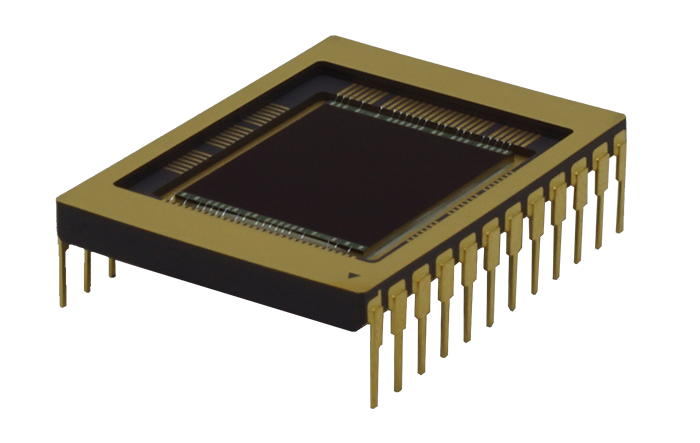 Most Digital Inline Holographic Microscopes use CMOS Sensors
18
Trade Matrix
19
[Speaker Notes: The numbers for the Basler Dart da3840 don’t match with what's listed on the product page, did it get swapped with the last column?]
Current Path:
Basler Dart daA3840-45um w/ no mount
Order Number: 108270
CMOS
Rolling Shutter
8.3 MP
45 fps
Monochromatic
7.7 mm x 4.3 mm Sensor
List Price: $199
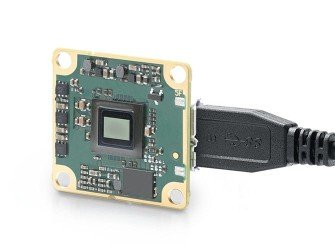 20
Trade 2: Laser
21
Trade Considerations
Wavelength
Sample chamber needs to be optically transparent
Right balance of intensity and stable 
Recommended to us: 405 nm (violet)


Cost
Optical component are expensive 
Project budget can’t go to just to optics
Many of the lasers are $3000+
Temperature Range
Must be operable from -15 – +40 °C
Small temperature range vs expensive temperature controller

Temperature Control 
Built in temperature control for laser
Providing more stable laser with a high price tag vs spending time building our own controller
Possibly out of scope of project
22
Trade Matrix
23
Current Path
Continue to research cost effective options

Define budget for laser

Look at schedule for ordering 
(some are 4 – 10 weeks out)
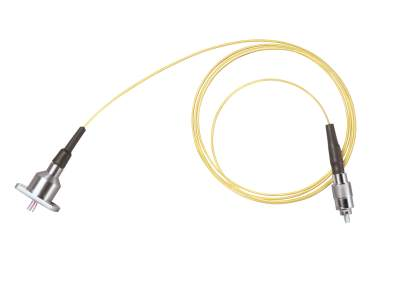 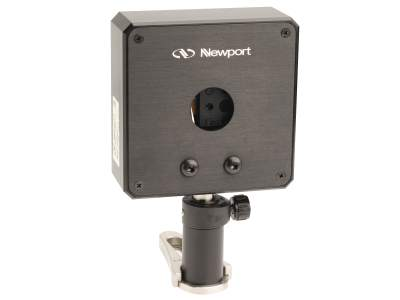 24
Trade 3: Computational Platform
Trade Considerations
Processor Speed
Programming languages available 
Processor clock speed
CPU vs GPU vs  FPGA 
100 FPS 
12,000 seconds for stack processing 

Power Limitation
10 Watts active
0.5 Watts inactive

Usability 
Is it realistically difficult to work with / learn?
How does the architecture affect development time?
26
Design Options
CPU vs GPU vs FPGA
Number of cores vs speed of cores vs flexibility 
Parallel processing 
Power 
System On Module (SOM)
Specialized I/O, processors, microcontrollers  
Efficient build  
Single Board Computer (SBC)
Complete with processor, memory, and I/O
External memory requirements 
Relatively inefficient build
27
Trade Matrix
28
Current Path
Research embedded system design 

Research programming techniques regarding GPU utilization, parallel computing, memory optimization, etc.  

Develop algorithm in low-level code on a desktop 

Continuing research of processor types and configurations  
Research into code execution time and optimization

Defining how space ready (thermal, rad hard) the board needs to be

Defining a reasonable budget
29
Current Design
[Speaker Notes: Questions about dependent and independent trades-reference slides 13 and 14 with the trade dependency table and flow chart]
Trades Narrowing Design
Optical sensor will inform:
Spacing of optical components
Data transfer and processing

Laser will inform:
Lens choices
Slide material

Computational platform will inform:
Programming techniques
Algorithm development 
Power allocation
31
[Speaker Notes: Maybe add a little design tree to each of these by PDR wouldn't be possible to get it done for practice one(like slide 12's tree)-Maybe put the slide 12 tree in this section-ask TA's about itAre these the three that we want to stick with for PDR on Monday?]
Dependent Trades: Optical Options
This includes items such as a collimating lens, pin hole, etc. 
Issues of intensity: trying to prevent vignetting with collimation
Issues of noise: trying to lower SNR using pinhole
Preventing aberration of the image

Laser trade must be completed before this is done
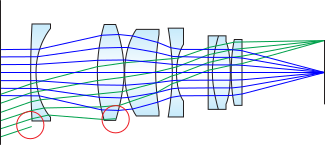 32
Image via: Edmund Optics
Dependent Trades: Slide Design
The sample holder will need to be optically transparent to the laser
The sample holder will need to be able to withstand vibe 
(I.e., some glass is fragile etc.)
The sample holder should not contaminate or ruin the sample

Microfluidics need to be completed first
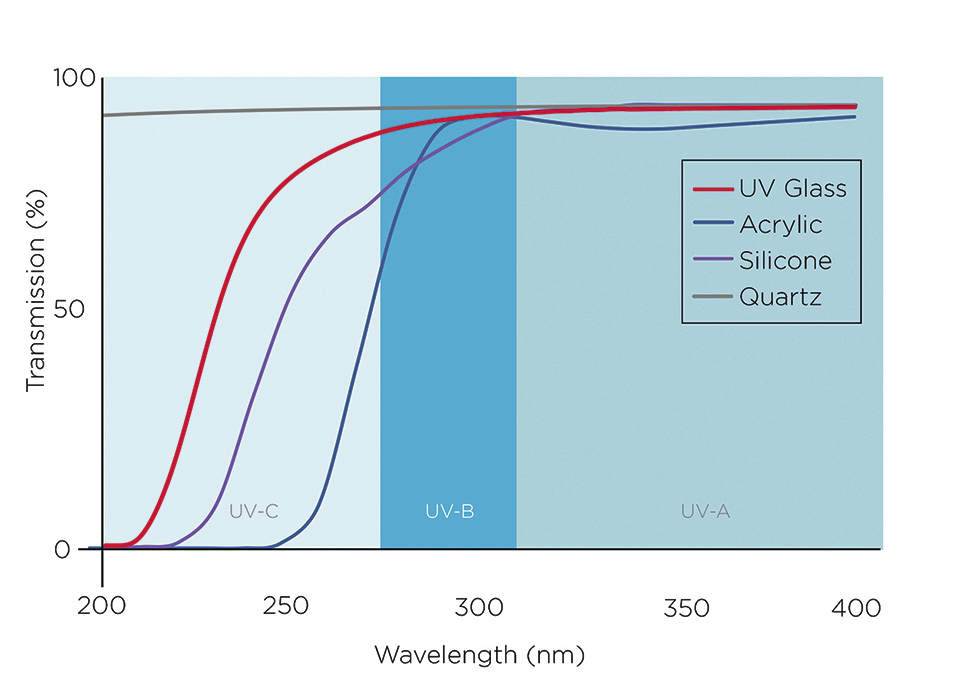 Image via: LED Professional
33
Modeling and Prototyping
Future Models
Model the sample temperature regulator
Use a basic analytic heat transfer model to help size the heating elements 
Ensure chosen tubing materials will be adequate
Create a thermal model for entire system
Use thermal desktop or other thermal modeling software
Create a preliminary thermal model for the entire microscope system and perform analysis at both hot and cold cases
35
Future Models
Model how the enclosure will respond to testing 
Using a software such as Ansys to model how the enclosure, hardware, and optics will respond to and withstand vibration testing and G-loading 
Model the power distribution circuit 
Use MultiSim Circuit to model the power distribution circuit 
For a better understand how everything will be wired and powered
Model GPU parallelization in MATLAB
36
Future Models
Modeling laser-lens-sample system
Complete using ray tracing software: Zemax
Will be able to test properties of chosen laser and lenses
Will solve best optical layout for focus given our constraints
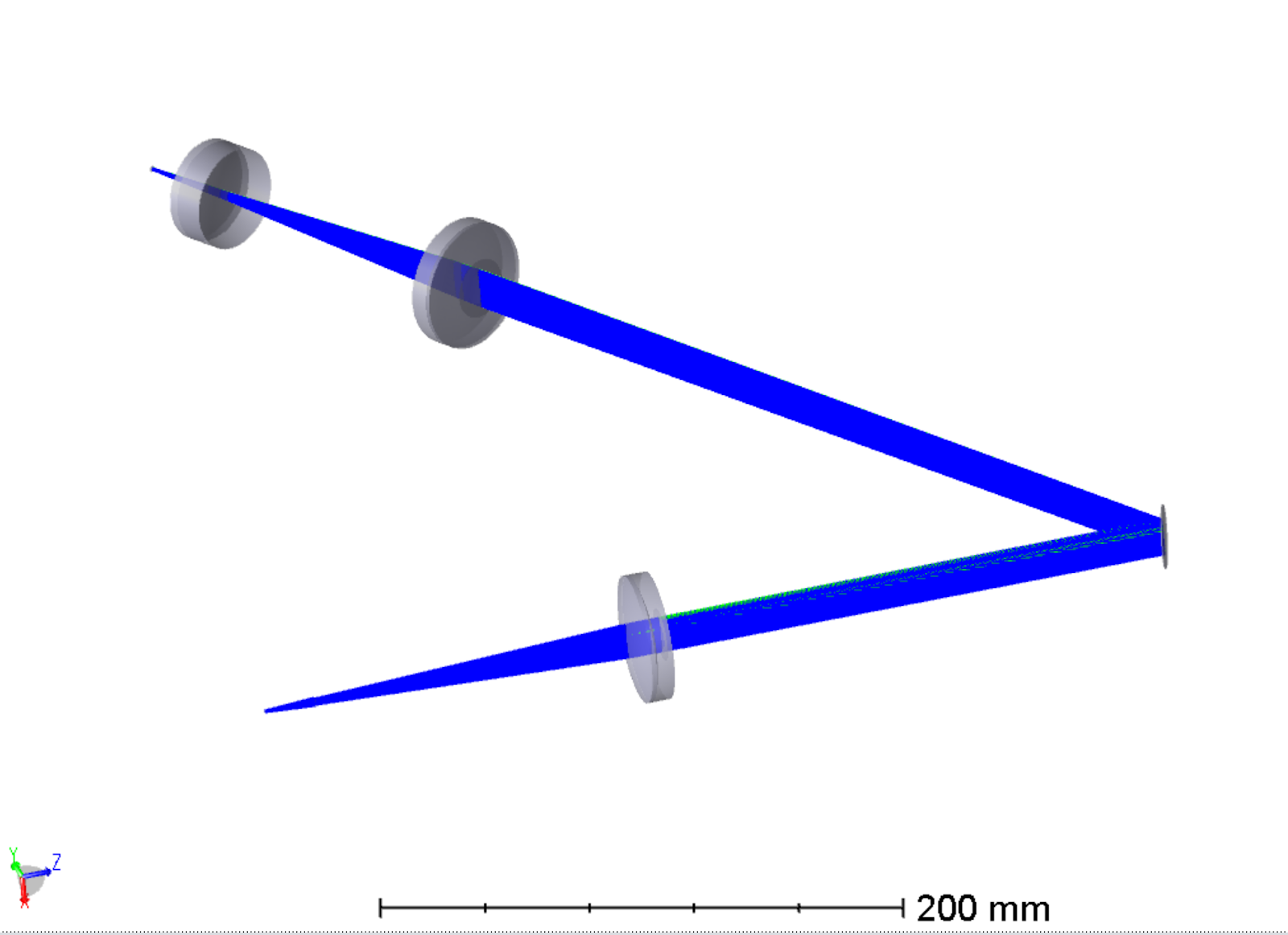 37
Future Prototyping
Prototype the capillary tubes and valves
Get a better understanding of how the fluid flows through the system by looking at different sized tubing and styles of valves
Will use the data from the prototyping to help with the design of the microscope slide
Prototype the microscope housing
Testing different wall thicknesses and support designs on the shaker table to determine which works best for this application
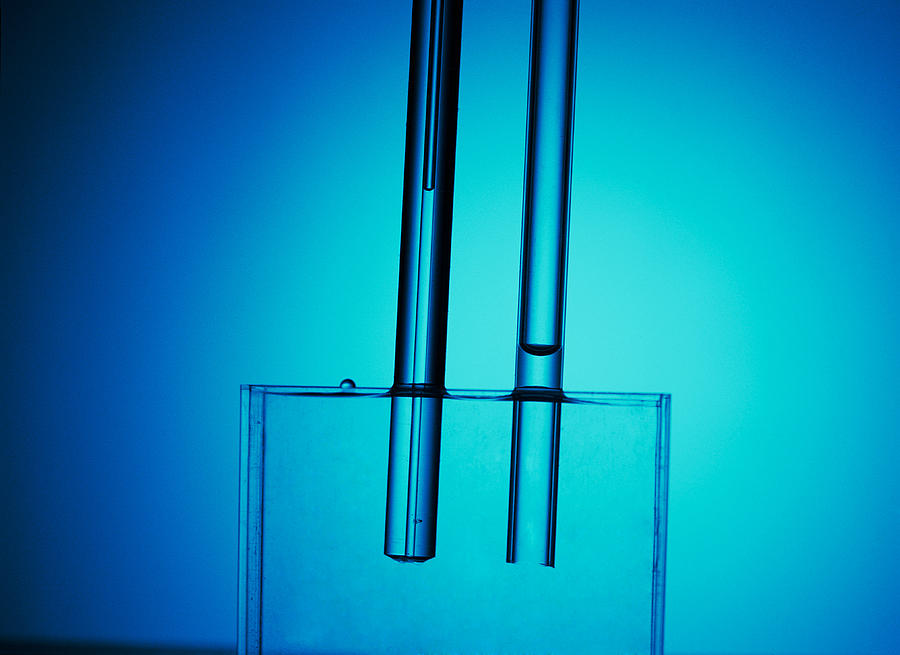 Image via: Andrew Lambert
38
Future Software
Determine programming language
Determined with considerations from the likely computational platform
Could use both C++ and Python in parallel to run different tasks on different cores
Further algorithm development at lower level 
Use suggested algorithm provided by ASTROBi and rewrite in selected programming language 
Research memory optimization techniques and GPU acceleration 
Optimize implementation of algorithm to run more efficiently on lower power in the future
39
Questions?
Back up slides
Sample Temperature Regulator
The current design for the sample temperature regulator is a pipe filled with a temperature-controlled fluid medium that the capillary sample tube runs through.
The fluid will be temperature controlled using thermostatically controlled heaters on the outside of the pipe
The current choice for fluid medium is 1-Butanol which remains liquid at the worst case hot and cold temperatures (-50 and 100°C)
42
Functional Requirements
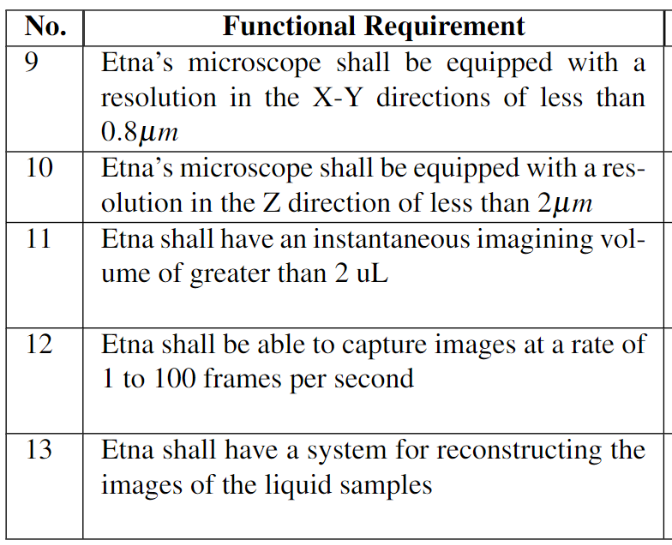 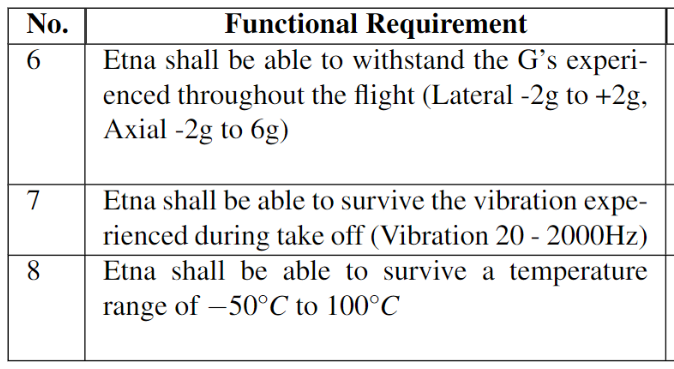 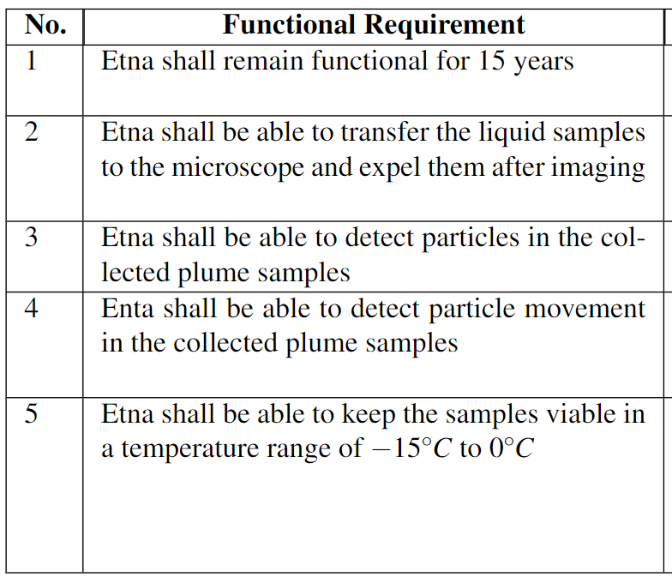 Flight Like Requirements
Imaging Requirements
Mission Requirements
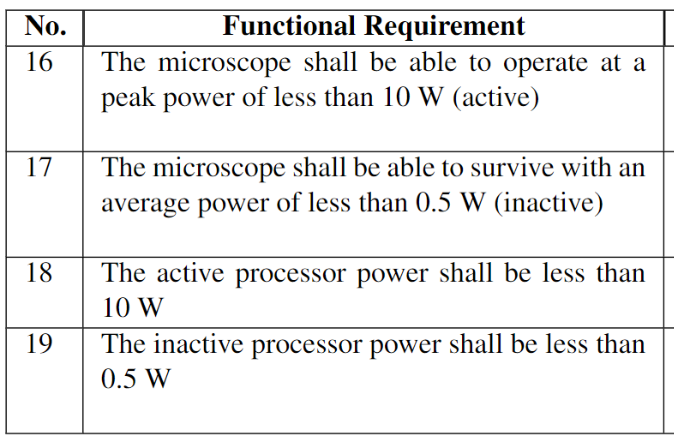 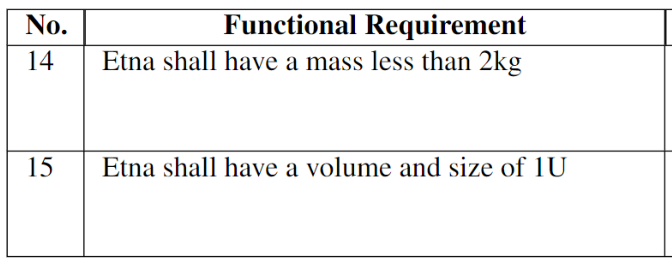 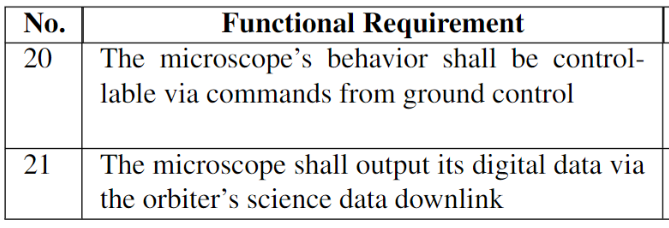 Communication
Size, Weight Requirements
Power Requirements
43
GRIN Lens
Free Lens
Fiber Coupled
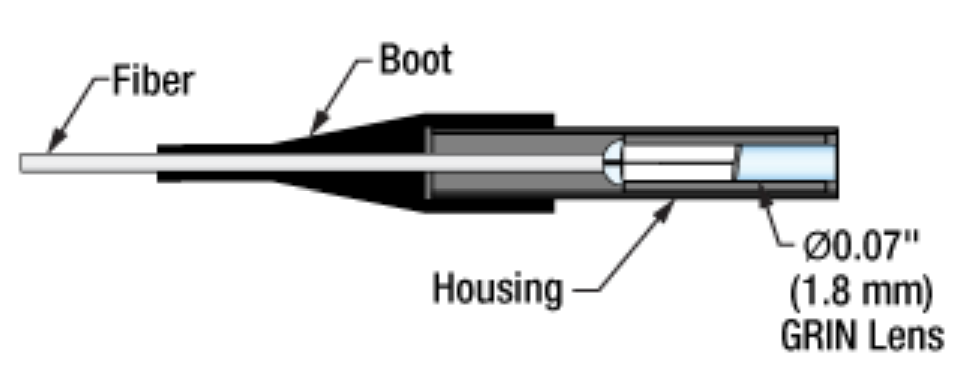 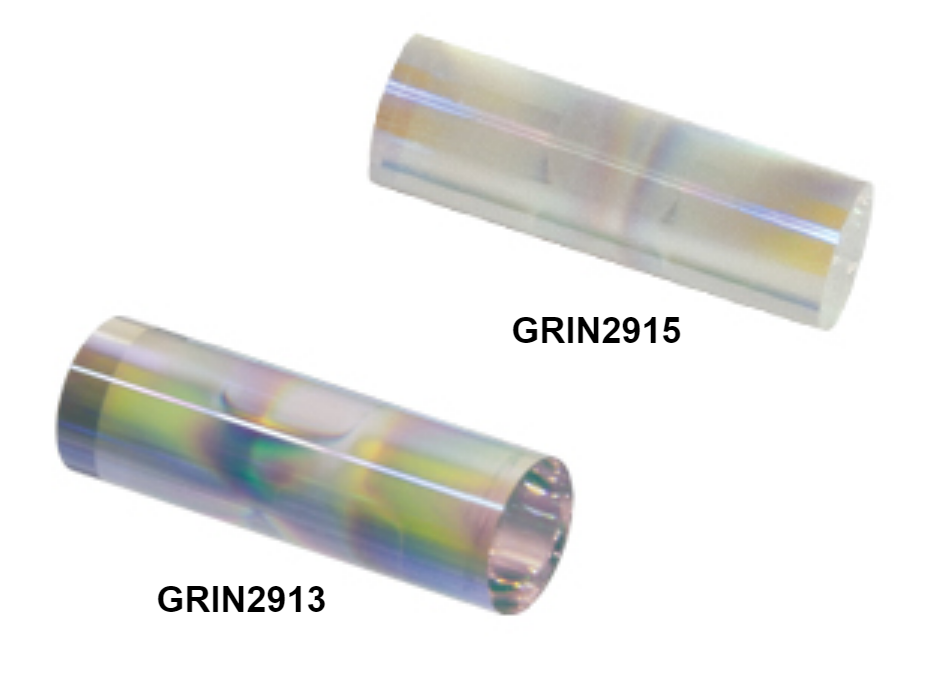 44
Project Scheduling
Trello – Task Management
Transitioning to SmartSheet for project management
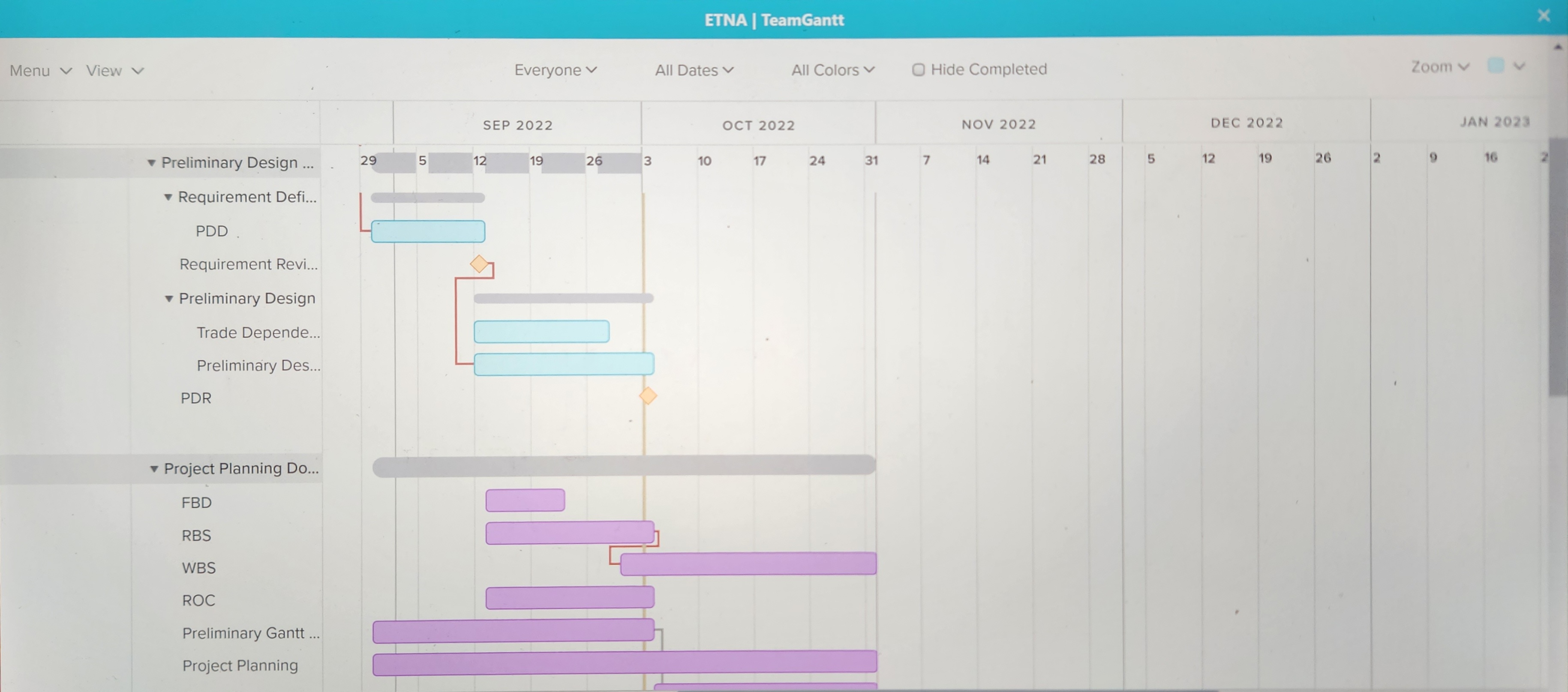 45
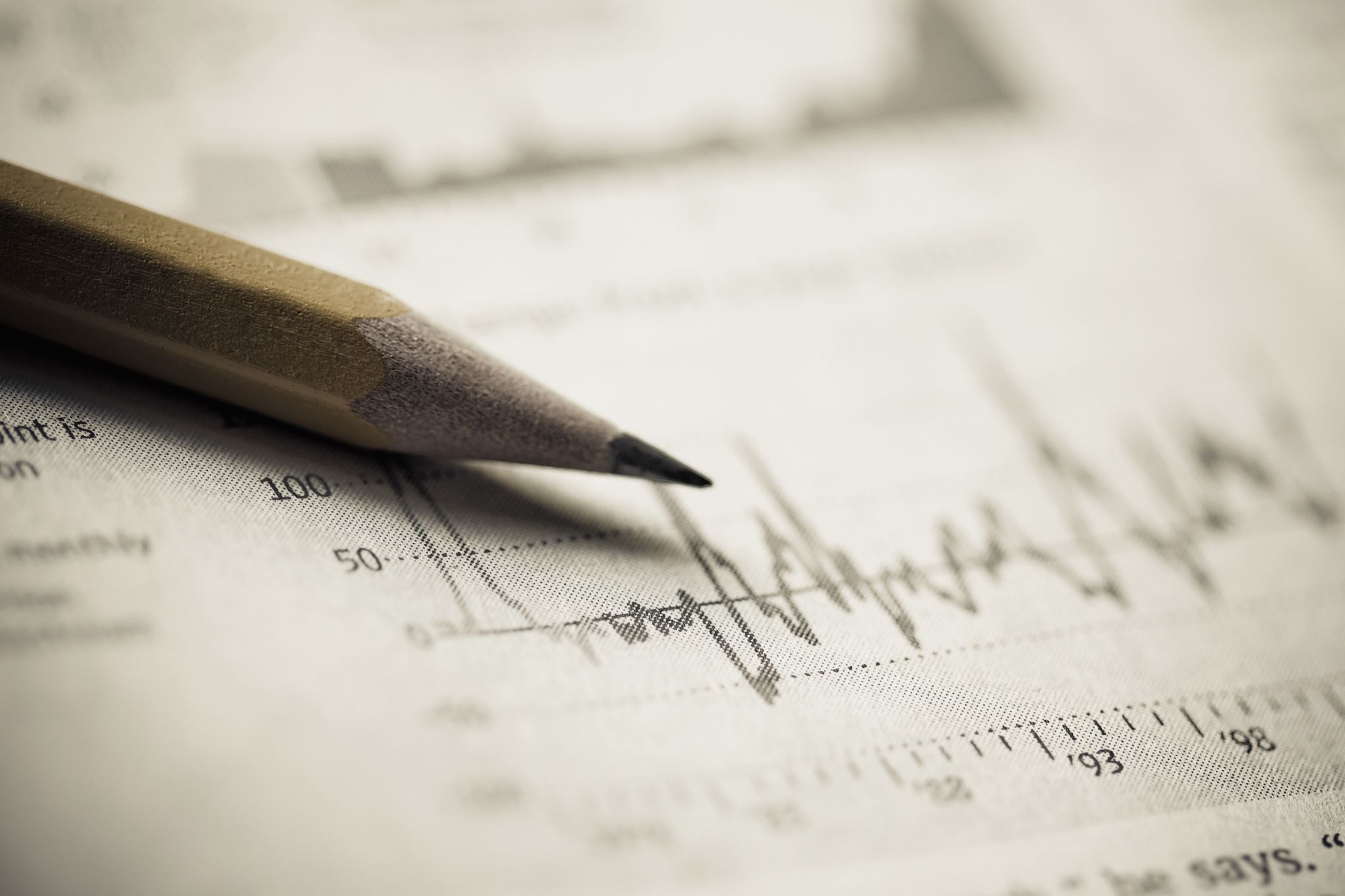 Requirement Flow Down
An Interpretation of Astrobi's Design Requirements
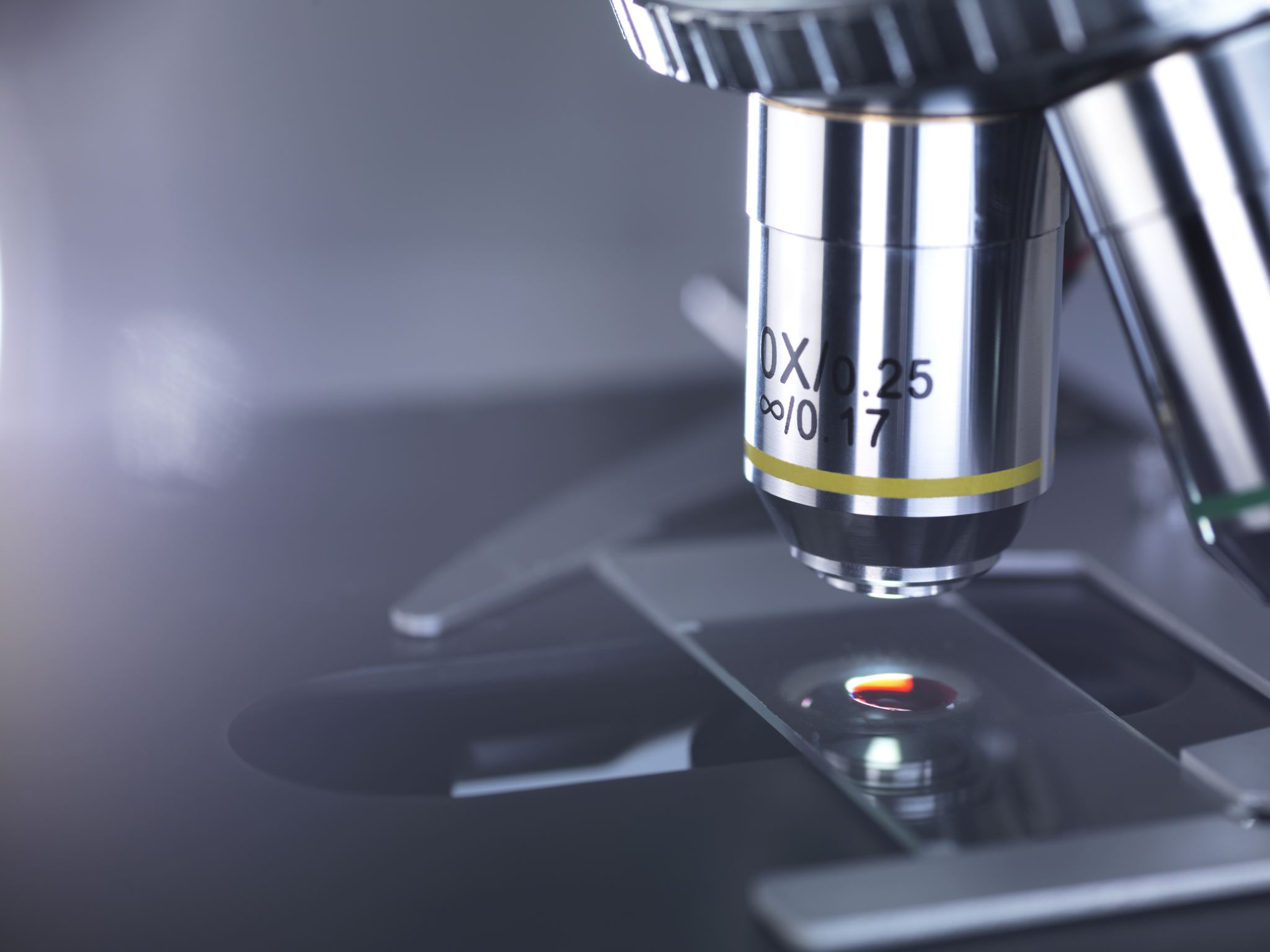 Objective
The high-level objective of the microscope is to support the detection of life, if present, in the plumes of Enceladus
ASTROBi’s vision is that the microscope will provide data that can be analyzed by scientists, who would ultimately “detect” any life that may be present in the plume material
The goal of this project is to prototype a flight-like microscope suitable for this mission, meaning that it is able to satisfy the previously described high-level objective
Trade Study Results
Requirements
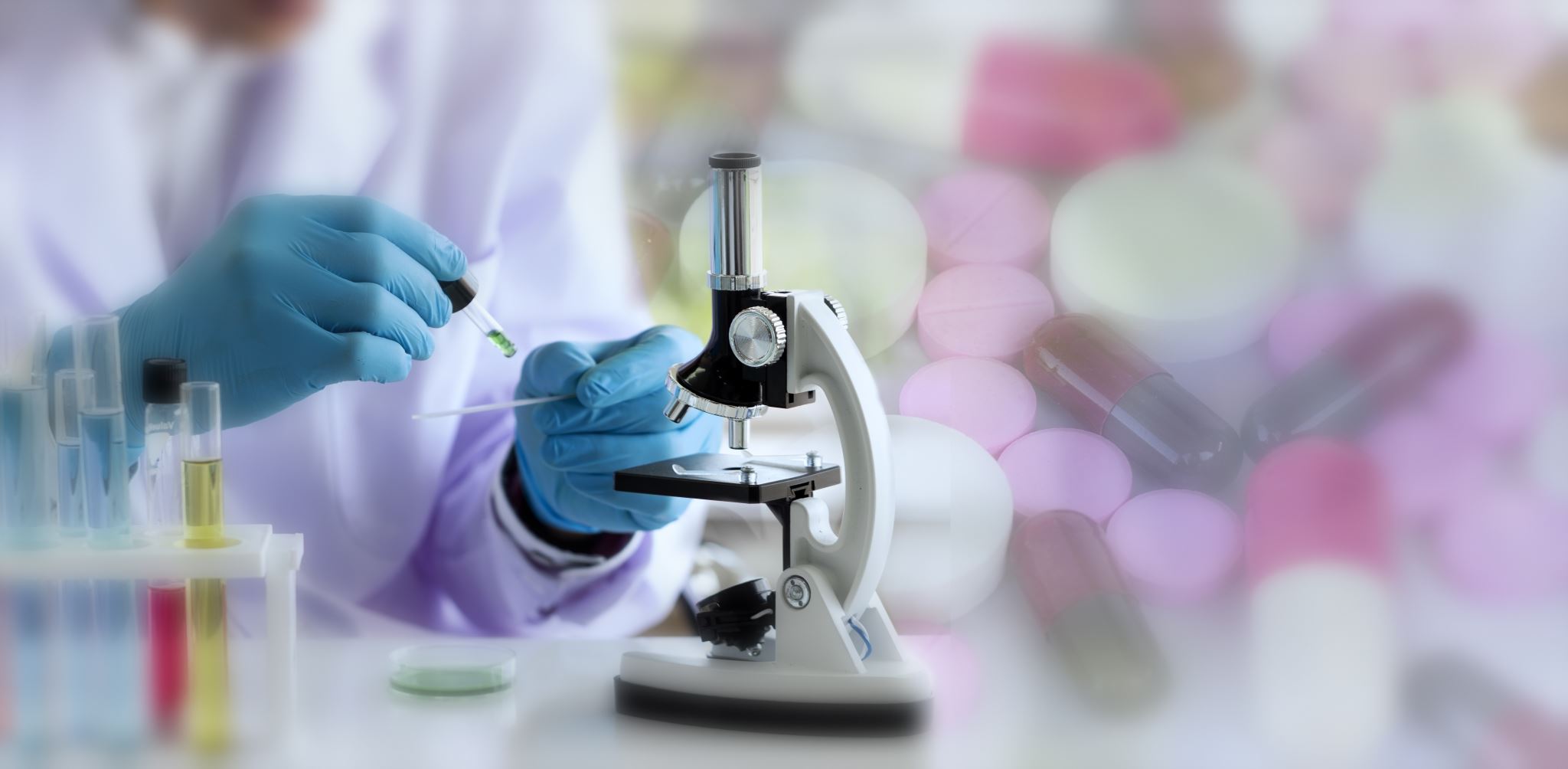 Top-Level Requirement
R-DIHM-TOP-0 Purpose: The microscope shall support the detection and characterization of life in samples of water from Enceladus containing living microorganisms
This requirement may be verified in a laboratory setting by demonstrating that the behavior of living bacteria under realistic conditions can be observed in a time series of reconstructed images
Physical 1
Physical 2
Physical 3
Physical 4
Physical 5
Physical 6
Physical 7
Performance 1
Performance 2
Functional 1
Functional 2
Commanding
Output 1
Output 2
Output 3
Processing Speed Analysis
Trades Narrowing Design
Processor
Has significant implications for power distribution 
Will inform choice of programming techniques
Optical Sensor
Will inform the holographic lens choices as well as distances between lenses
Will inform the electrical board layout and analog processing
Will affect software's filtering and usage of data

Laser
The decision on pinhole and collimating lenses will need to be made due to intensity
Effect mechanical design regarding mounting
67
[Speaker Notes: Maybe add a little design tree to each of these by PDR wouldn't be possible to get it done for practice one(like slide 12's tree)-Maybe put the slide 12 tree in this section-ask TA's about itAre these the three that we want to stick with for PDR on Monday?]